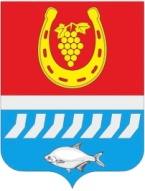 АДМИНИСТРАЦИЯ ЦИМЛЯНСКОГО РАЙОНА
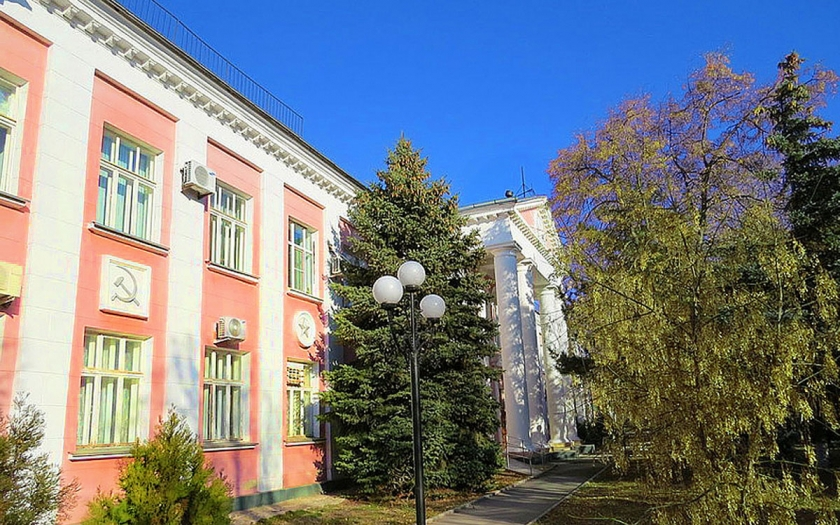 ОТЧЕТ ГЛАВЫ АДМИНИСТРАЦИИ ЦИМЛЯНСКОГО РАЙОНА О РЕЗУЛЬТАТАХЕГО ДЕЯТЕЛЬНОСТИ И ДЕЯТЕЛЬНОСТИ АДМИНИСТРАЦИИ ЦИМЛЯНСКОГО РАЙОНАза 2019 год
НАЦПРОЕКТЫ РЕАЛИЗУЕМЫЕ В ЦИМЛЯНСКОМ РАЙОНЕ
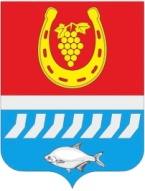 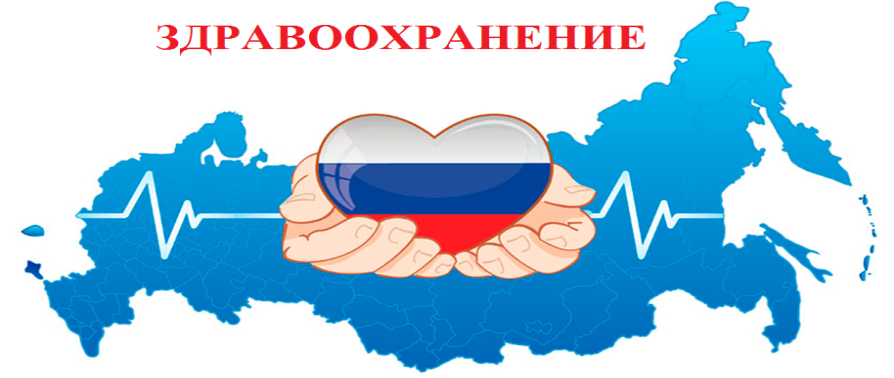 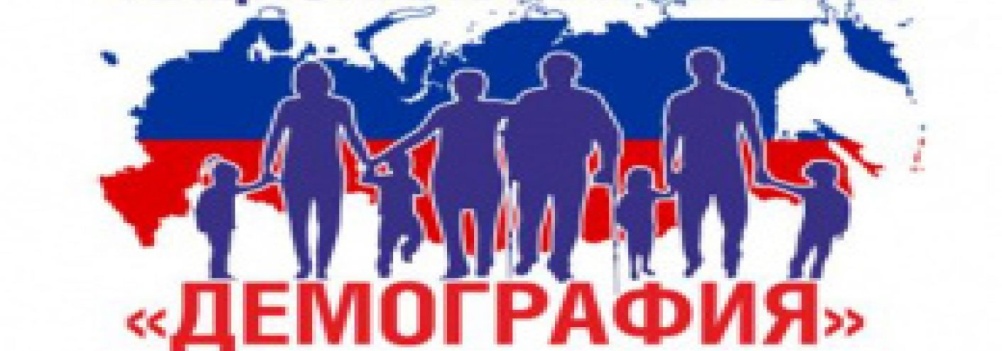 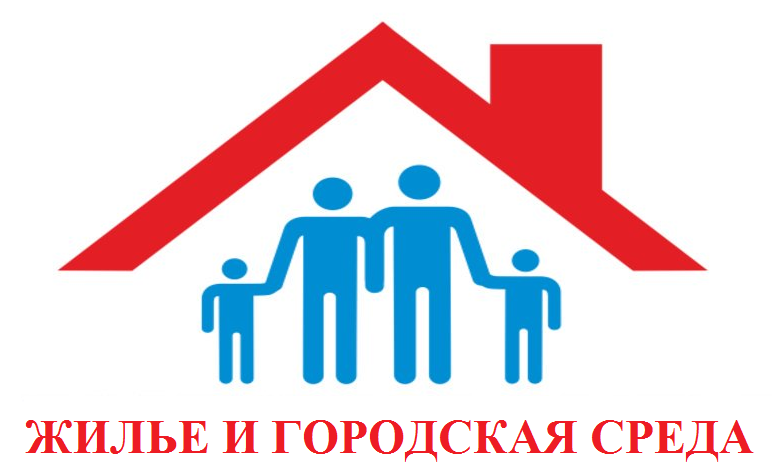 НАЦПРОЕКТ «ДЕМОГРАФИЯ»
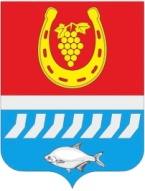 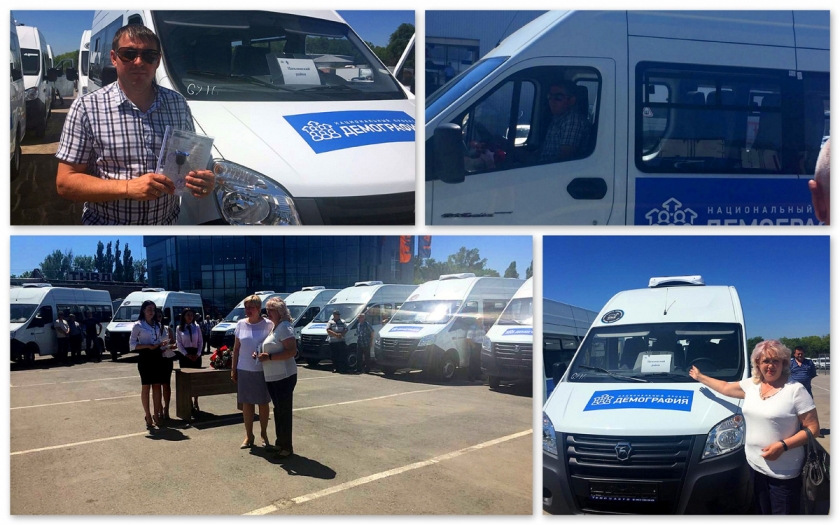 ЦСО получил автотранспортное средство для доставки лиц старше 65 лет в медицинские организации для прохождения диспансеризации, профосмотров
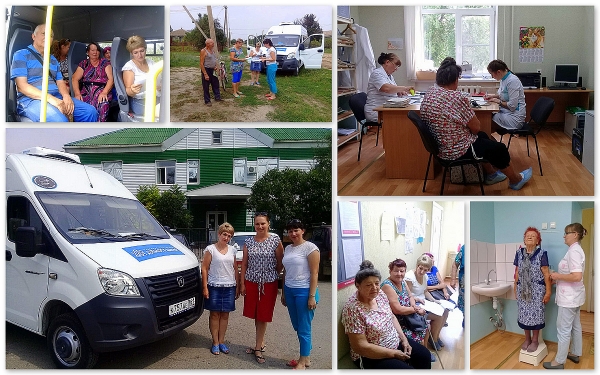 В 2019 году доставлено 111 человек из отдаленных населенных пунктов Цимлянского района в лечебные учреждения
НАЦПРОЕКТ «ЗДРАВООХРАНЕНИЕ»
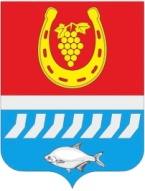 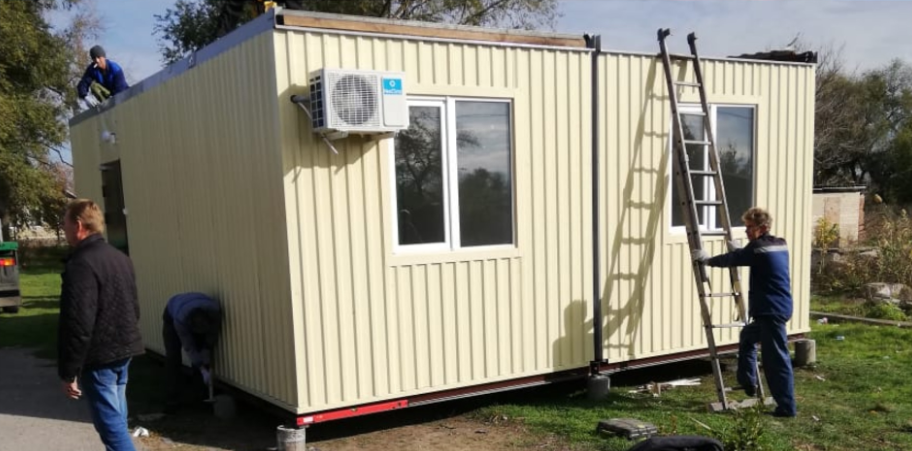 В станицу Камышевскую Лозновского сельского поселения в 2019 году приобретен и установлен фельдшерско-акушерский пункт
НАЦПРОЕКТ «ЖИЛЬЕ И ГОРОДСКАЯ СРЕДА»
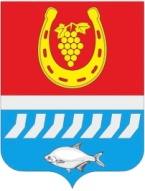 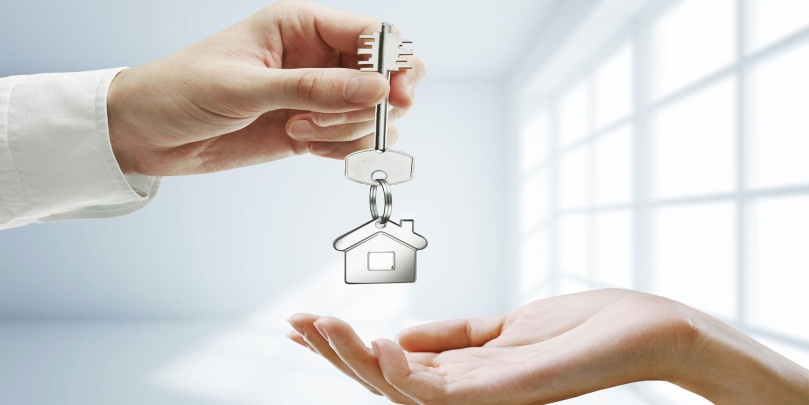 В 2019 году расселено три многоквартирных дома в городе Цимлянске, всего расселено 22 семьи, (69 человек).  Расселяемая площадь 553,3 кв.м., приобретаемая площадь для расселения граждан 870,5 кв.м.
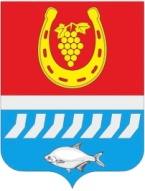 Консолидированный бюджет Цимлянского района 2019 год
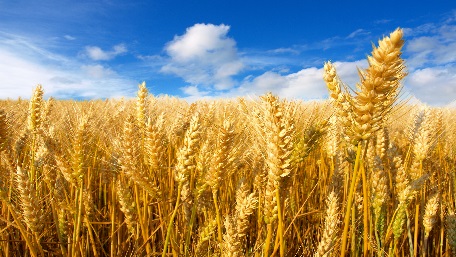 Исполнение консолидированного бюджета:
1 198,2 млн. рублей – по доходам
1 205,9 млн. рублей – по расходам
Собственные налоговые и неналоговые доходы
246,8 млн. рублей
Расходы бюджета Цимлянского района в 2019 году
Областные субсидии на решение вопросов местного значения
115,6 млн. рублей
Муниципальный долг в Цимлянском районе отсутствует
ЗДРАВООХРАНЕНИЕ ЦИМЛЯНСКОГО РАЙОНА
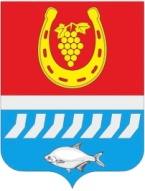 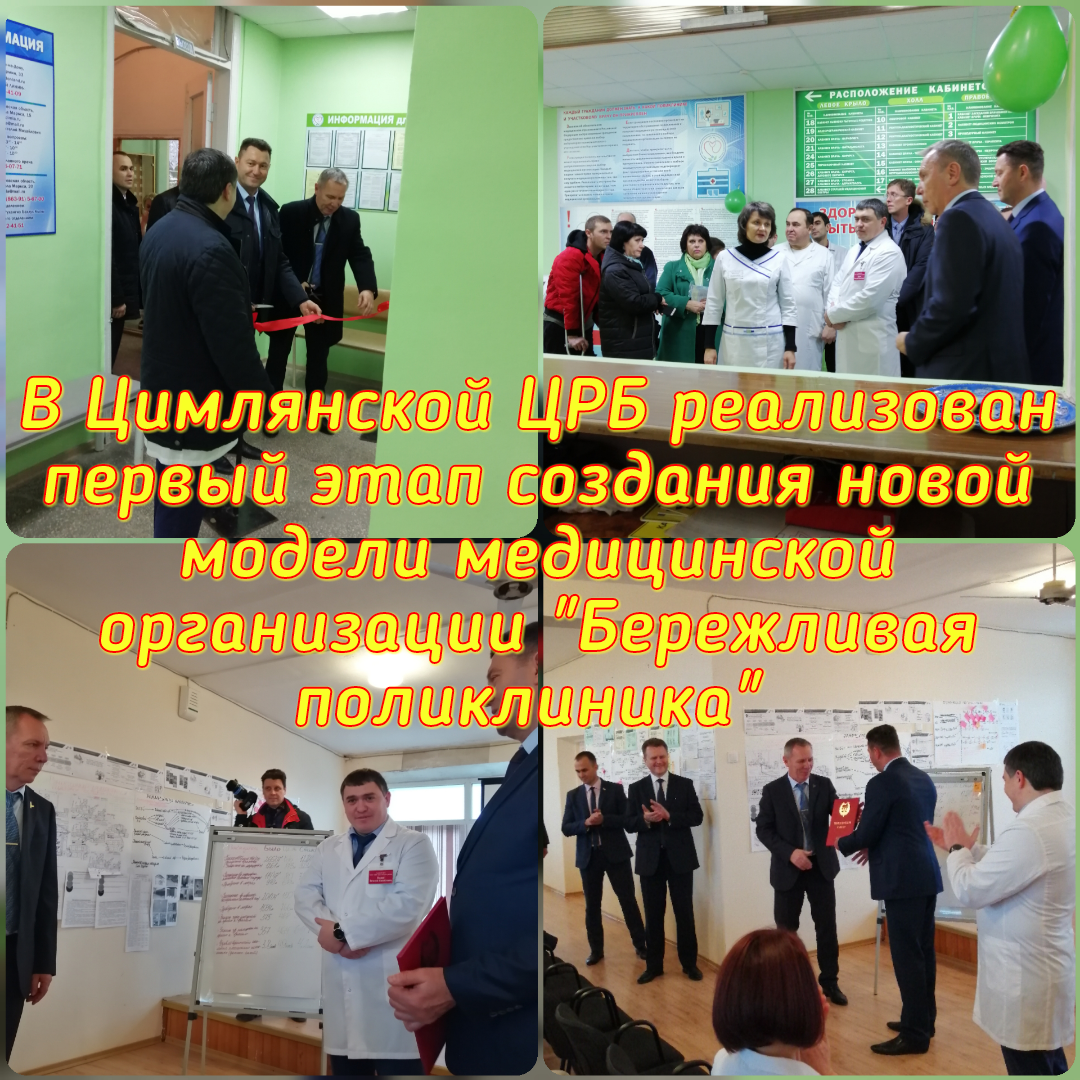 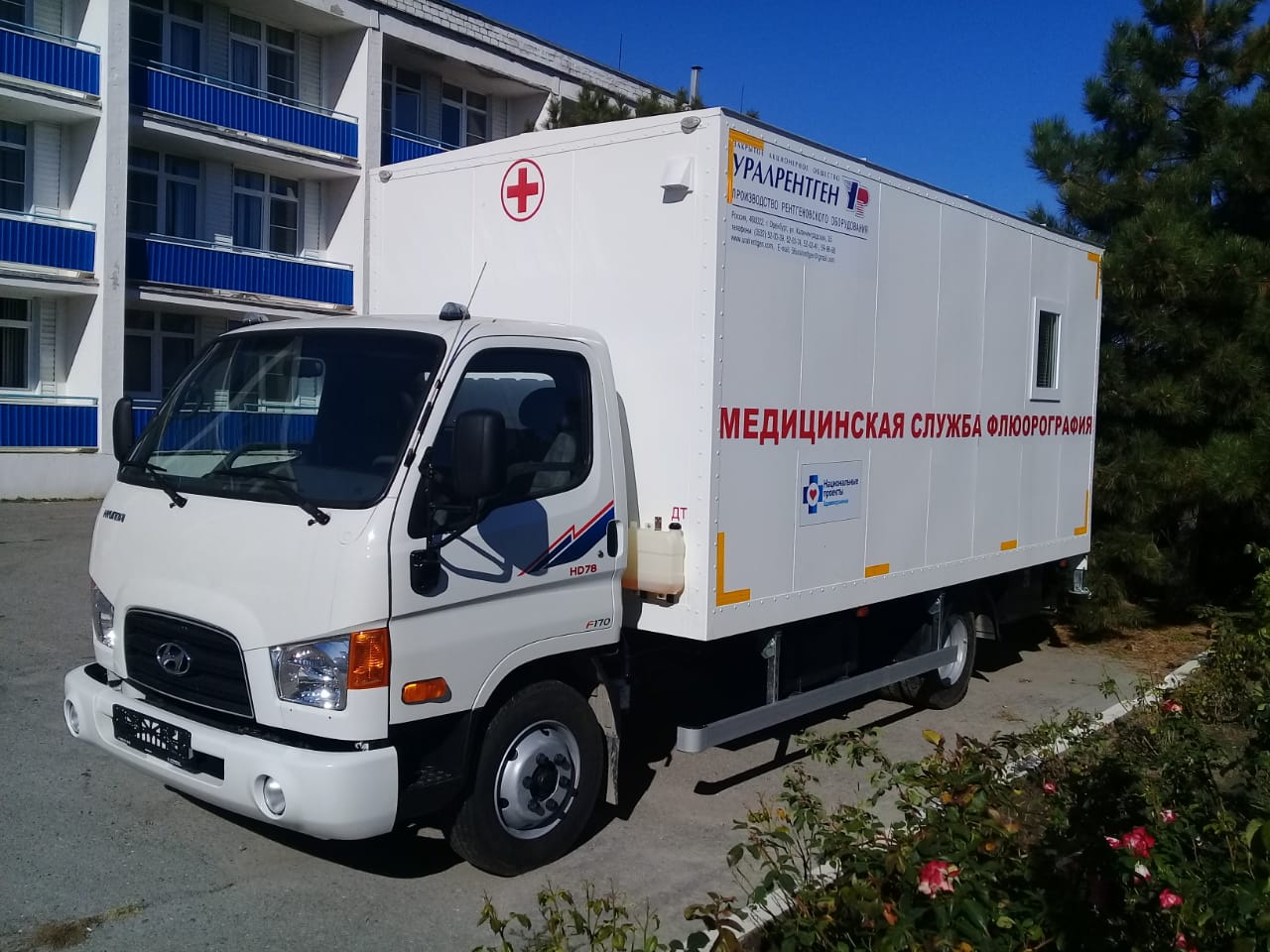 Кабинет рентгенографический подвижный (передвижной флюорограф)
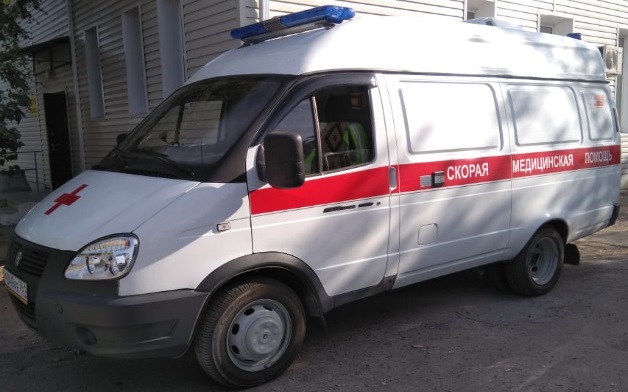 Автомобиль скорой медицинской помощи
КУЛЬТУРА ЦИМЛЯНСКОГО РАЙОНА
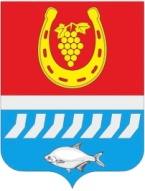 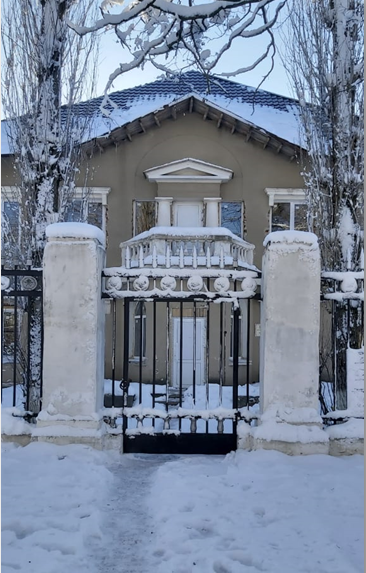 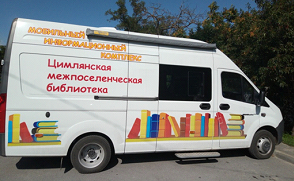 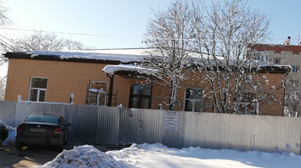 Капитальный ремонт здания Цимлянского районного краеведческого музея
Приобретен «Библиобус» для Центральной районной библиотеки
Капитальный ремонт здания Детской школы искусств
ФИЗИЧЕСКАЯ КУЛЬТУРА И СПОРТ ЦИМЛЯНСКОГО РАЙОНА
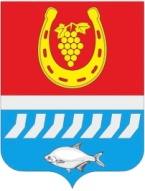 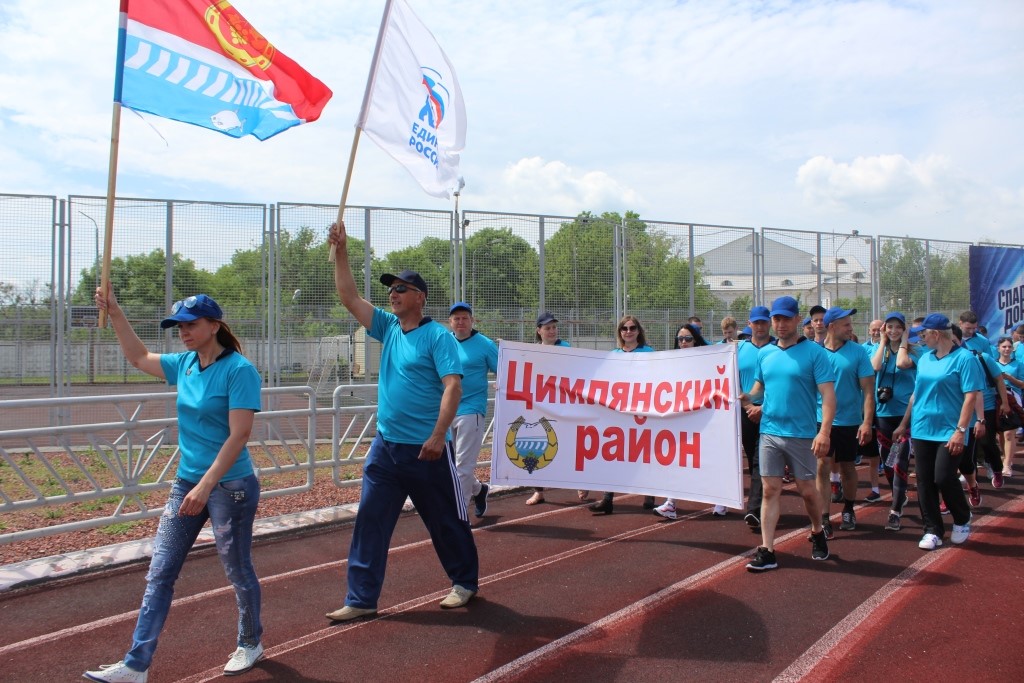 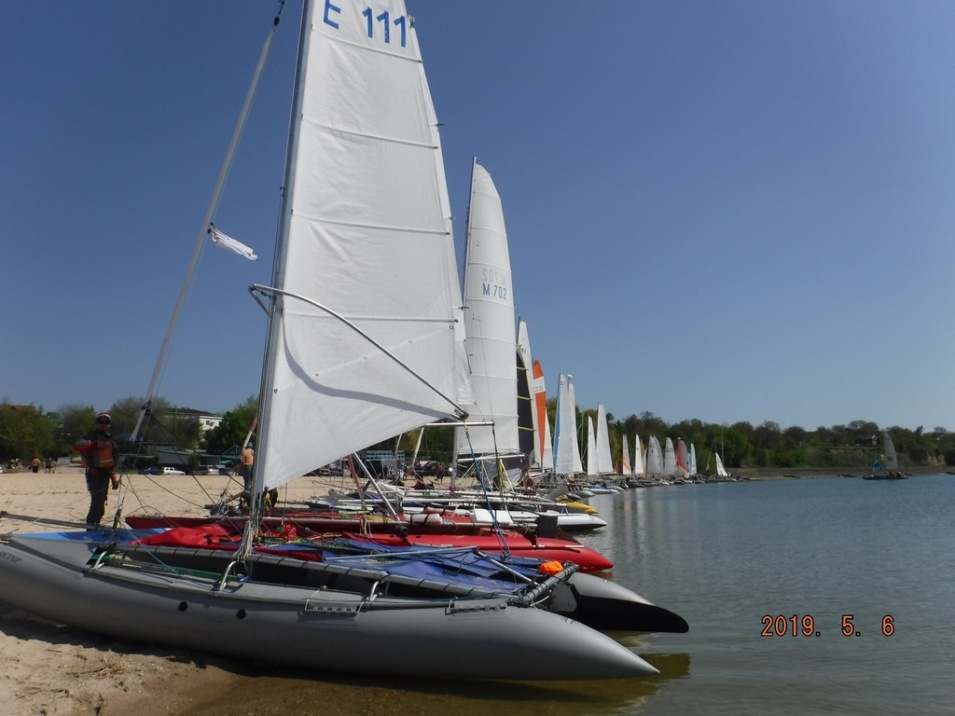 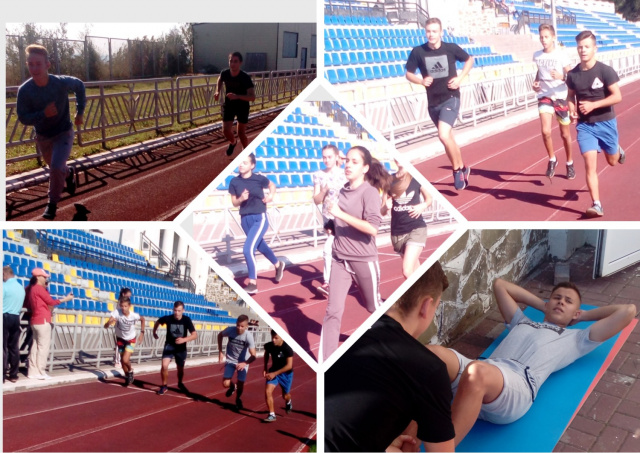 Спартакиада Дона 2019
Парусная регата на кубок «Саркел»
Выполнение нормативов комплекса ГТО
СОЦИАЛЬНАЯ ПОДДЕРЖКА
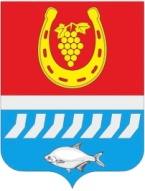 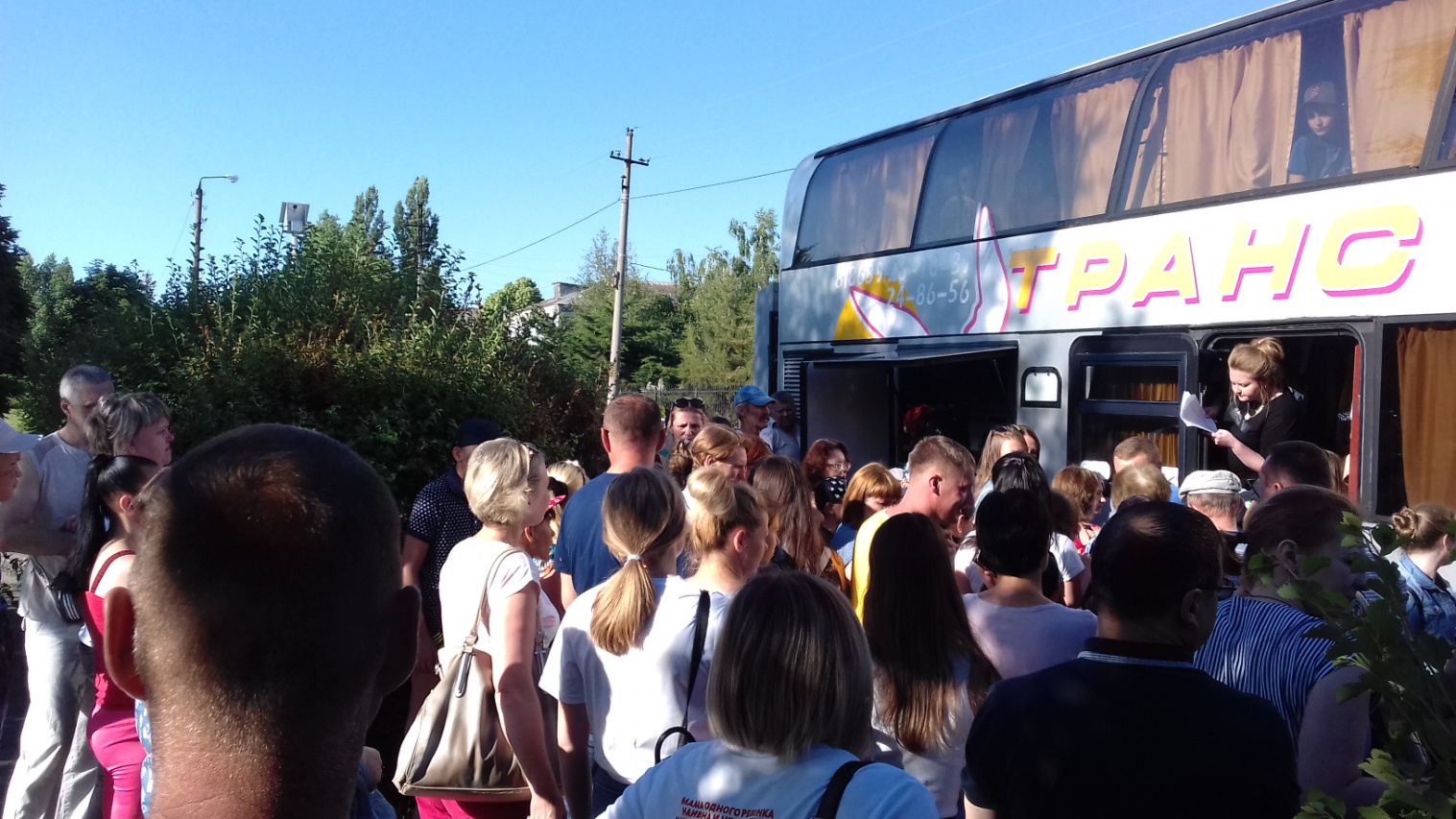 Для детей из малоимущих семей в 2019 году было приобретено 192 путевки в детские оздоровительные организации, 43 семьям выплачена компенсация за самостоятельно приобретенные путевки. По путевкам министерства труда и социального развития Ростовской области отдохнули 34 ребенка из социально опасных семей.
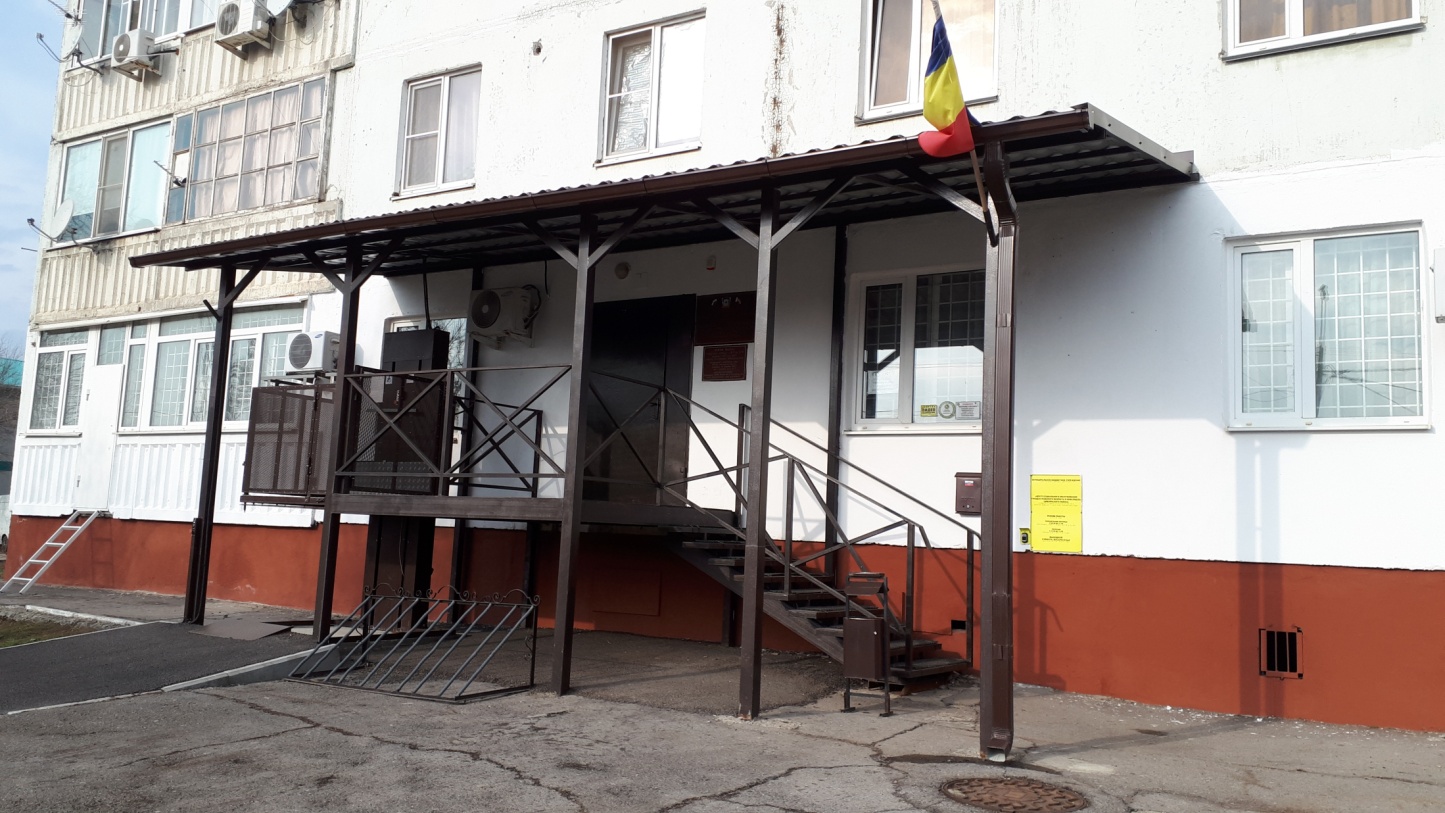 Адаптация здания Центра социального обслуживания граждан пожилого возраста и инвалидов по ул. Московской
МОЛОДЕЖЬ ЦИМЛЯНСКОГО РАЙОНА
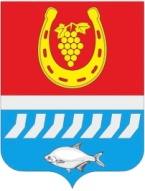 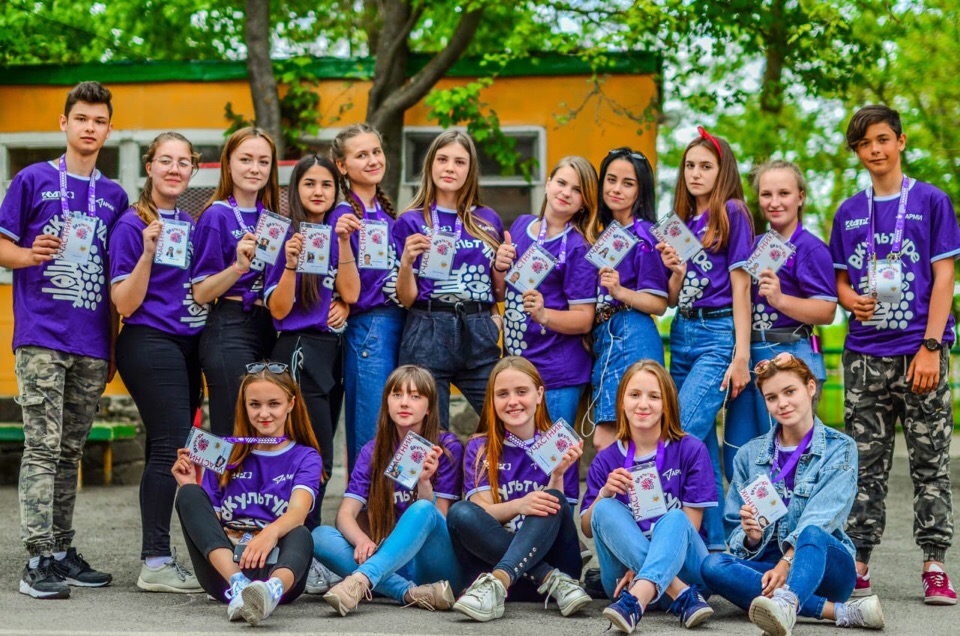 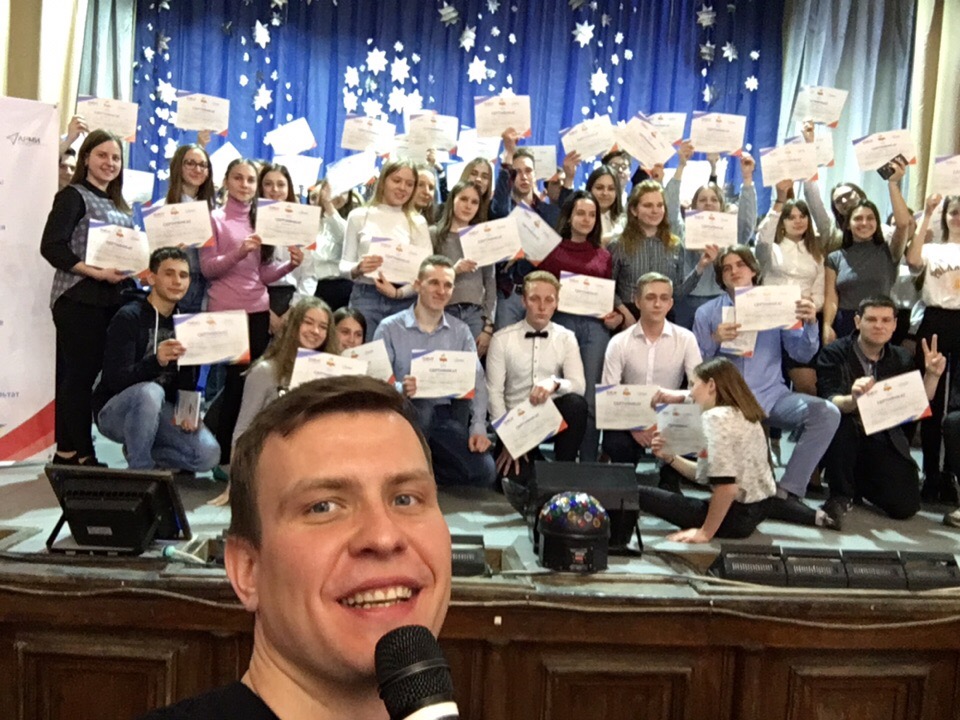 За 2019 год в целях развития и популяризации молодежного движения было проведено более 70 акций и мероприятий.
СЕЛЬСКОЕ ХОЗЯЙСТВО ЦИМЛЯНСКОГО РАЙОНА
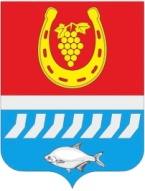 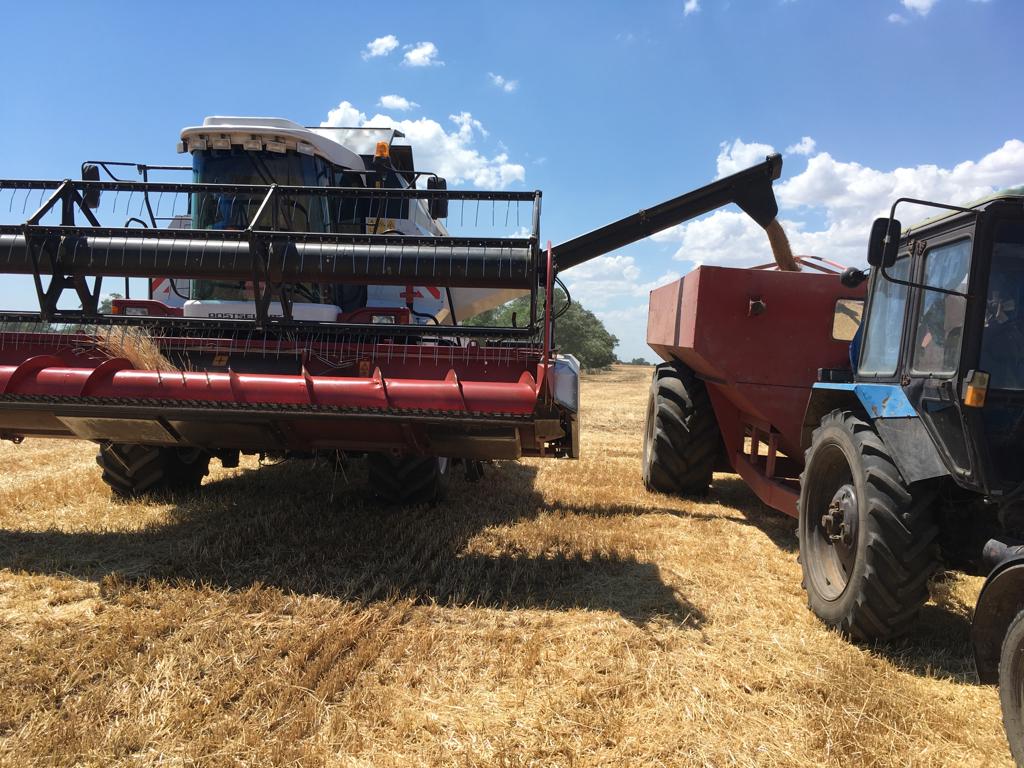 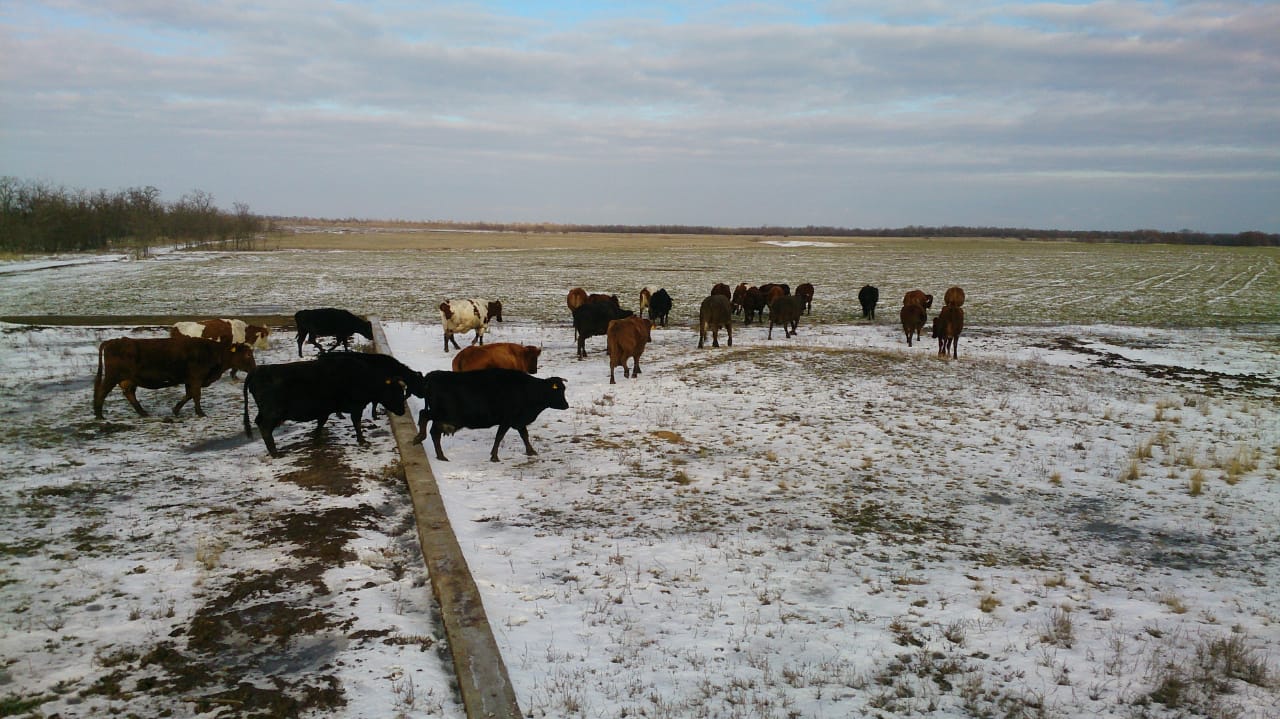 В 2019 году увеличено поголовье КРС на 102,4 %
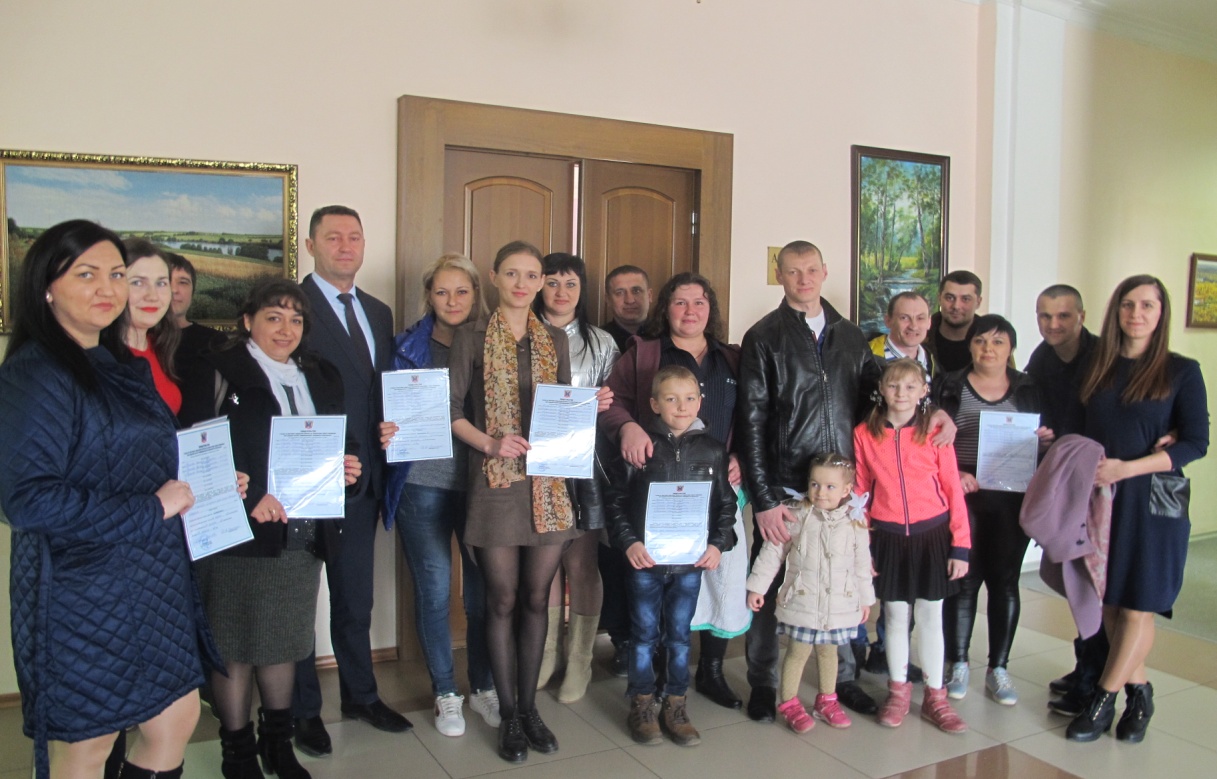 Валовой сбор зерновых и зернобобовых культур 2019 года составил 154,4 тыс. тонн
8 семей улучшили свои жилищные условия
ЭКОЛОГИЯ, АДМИНИСТРАТИВНАЯ КОМИССИЯ и СЛУЖБА - 112
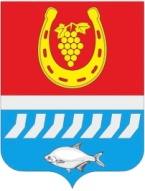 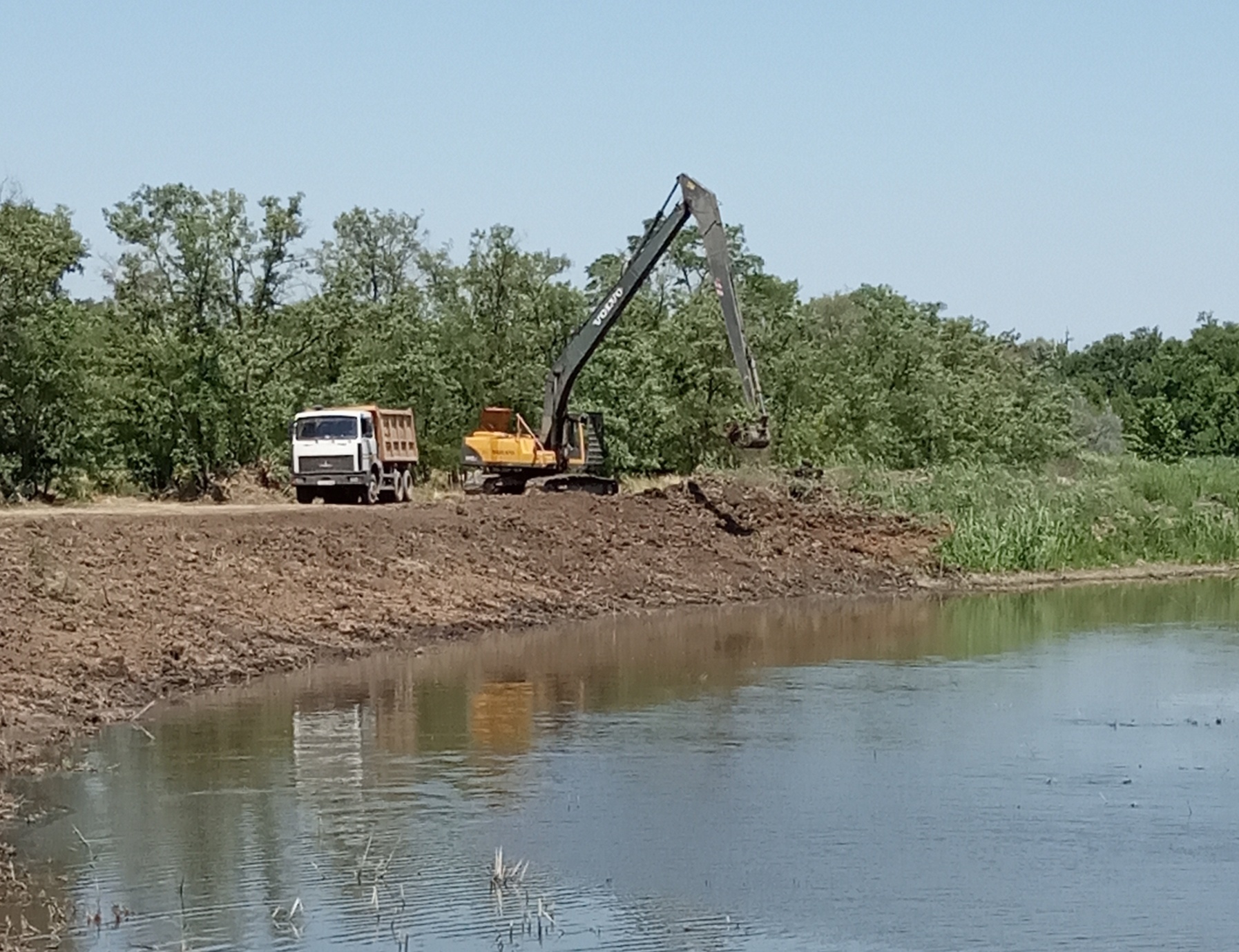 Административной комиссией при Администрации Цимлянского района в 2019 году рассмотрен 341 протокол
В течении 2019 года диспетчерами «Службы-112» по системе обеспечения экстренных вызовов принято 21895 вызовов
Расчистка русла реки Кумшак
СОЦИАЛЬНЫЕ ОБЯЗАТЕЛЬСТВА
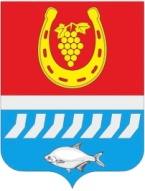 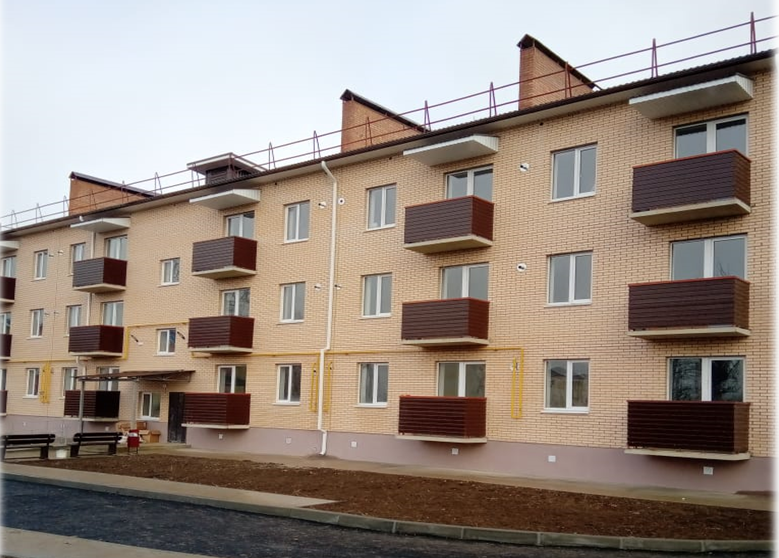 В 2019 году 13 квартир приобретено для детей-сирот на вторичном рынке.
Впервые в 2019 году выполнен план по предоставлению земельных участков многодетным семьям. 51 земельный участок предоставлен гражданам, имеющих трех и более детей.
В 2019 году введен в эксплуатацию многоквартирный дом в                            г. Цимлянске по ул. Лазо 3, стр. 2 в котором 25 детей-сирот оставшихся без попечения родителей получили квартиры.
ВОДОСНАБЖЕНИЕ И ДОРОЖНОЕ ХОЗЯЙСТВО
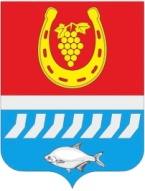 Восстановление автомобильной дороги  в Лозовском сельском поселении локальными картами
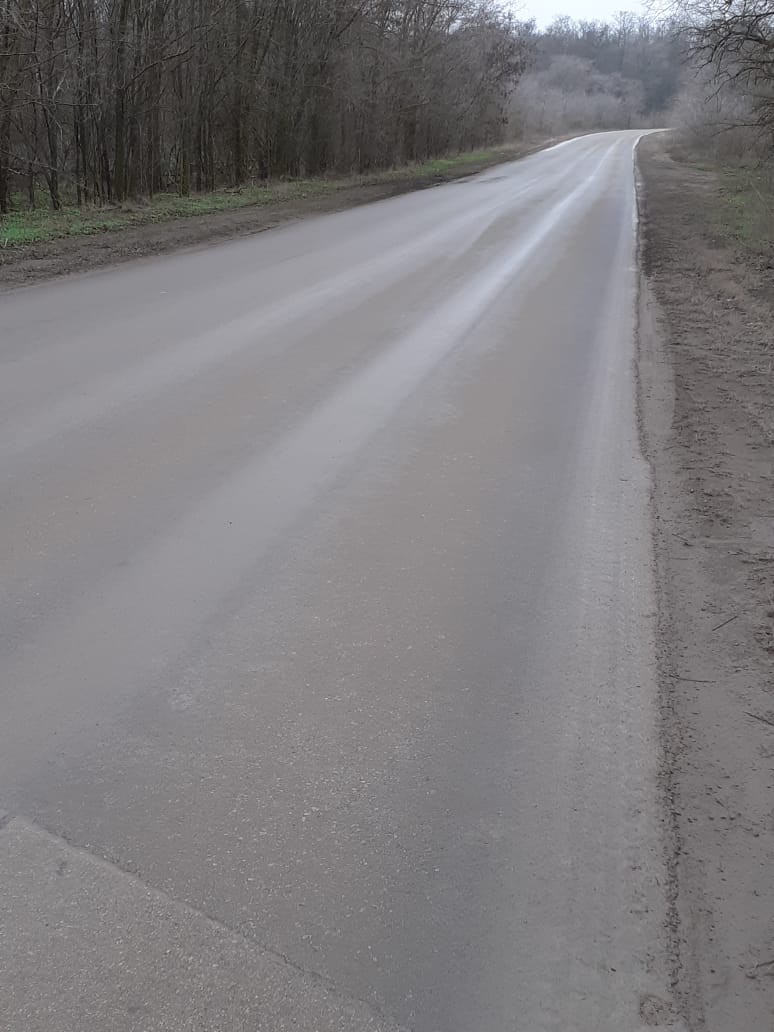 Весной 2019 года приобретена 21 водонапорная башня
Капитальный ремонт автомобильной дороги регионального значения 
г. Цимлянск - г. Суровикино
ЖИЛИЩНО-КОММУНАЛЬНОЕ ХОЗЯЙСТВО
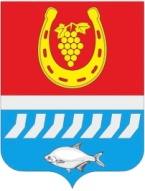 «Приморский парк» стал победителем Всероссийского конкурса лучших проектов создания комфортной городской среды в малых городах и исторических поселениях
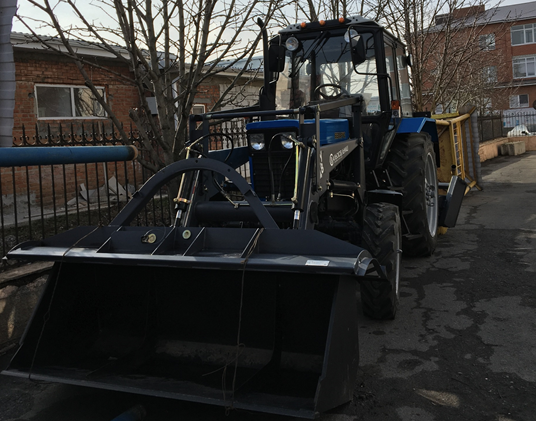 Погрузочно - уборочные машины на базе трактора Беларус
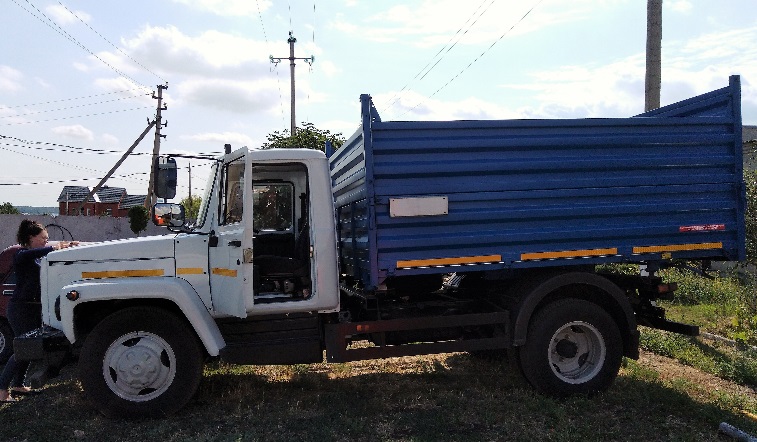 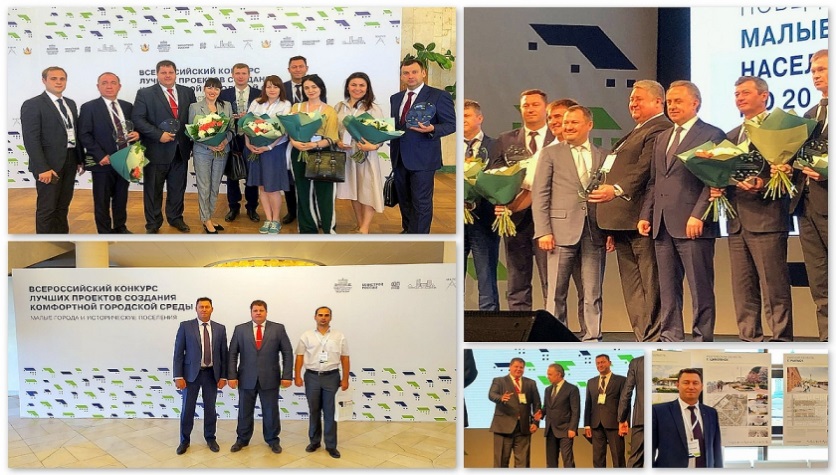 ГАЗ САЗ 35071 (самосвал)
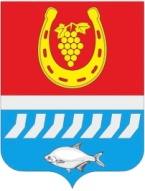 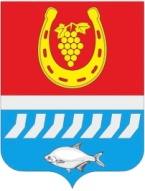 Благодарю за внимание!